CONFLICT & DIALOGUE 
Transforming destructive polarizations 
into constructive dialogues in MBO settings
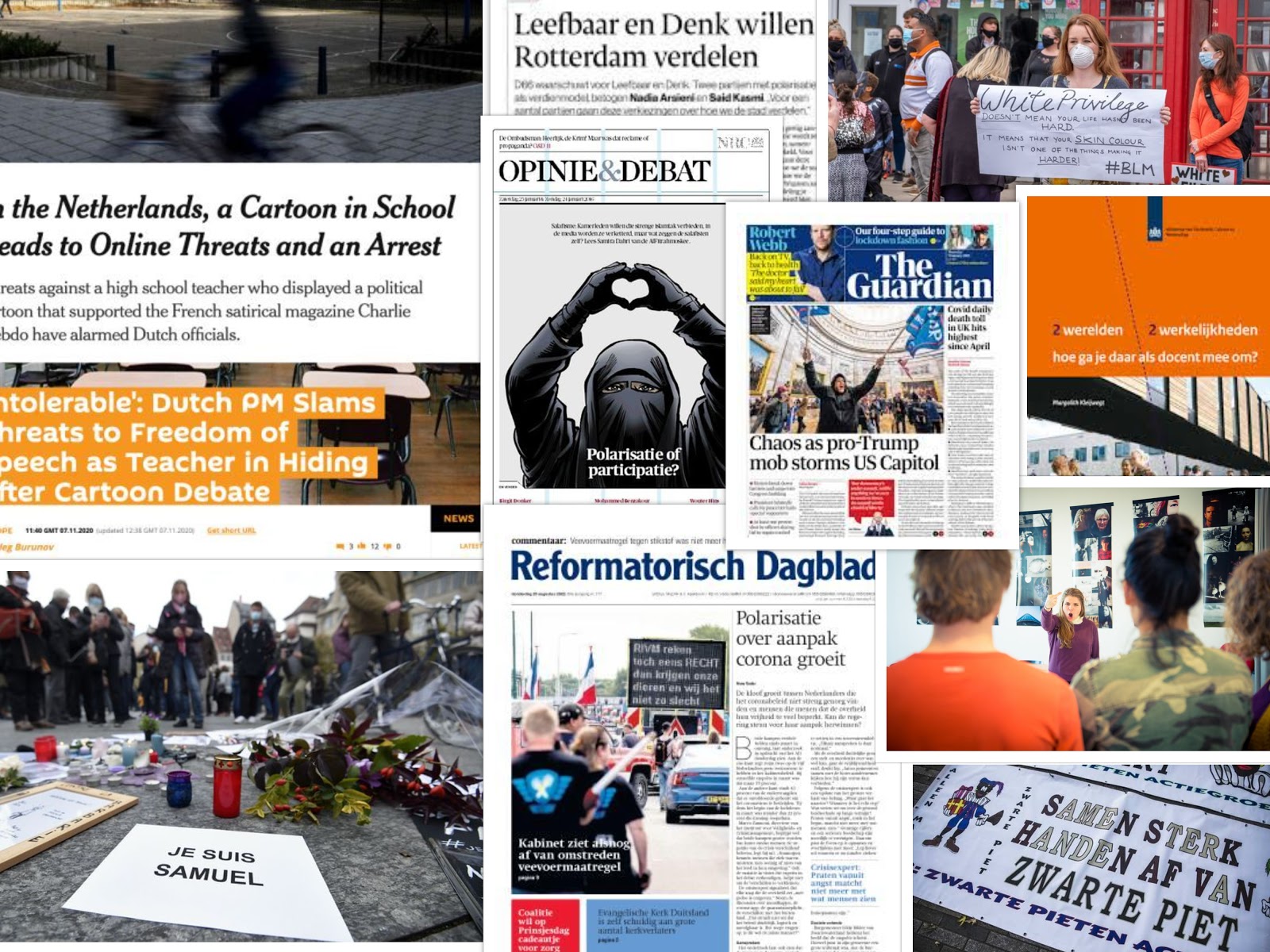 Pre-Proposal form NWA-ORC 2020/21
Dialogue as an Antidote to Polarization?
NWO/ORC (Nationale Wetenschapsagenda) proposal

To what extent does dialoguing minimize (deconstructive forms of) polarization? 

Together with social scientists and communication scientists (virtual reality)  

Grube: dialogue
Dialogue
In NL many dialogue initiatives 
Probably more so than in other countries (-> poldertraditie?) 
Diverse activities: 
ranging from ‘talking to each other is better than getting at each other’s throat’ 
To empathic dialogue (= actively trying to stand in each other’s shoes)
Different goals
Important to distinguish because they have different goals 
‘Talking to each other is better than getting at each other’s throat’ 
-> short term goals (de-escalation)
Empathic dialogues 
-> Long-term goals: modify mind set (of the other as wel as of oneself)  
Not: take over other viewpoint
But: hold one’s viewpoint with a different consciousness
What is dialogue?
‘Dialogue’ -> catch phrase in public discourse
But needs to be distinguished from debates and discussions
‘free space’ (Bohm) 
Freely flowing conversation
No pressure to reach a decision/consensus
‘Handlungsentlastung’
-Dialogue is not THE solution to all conflictual situations 
- (e.g. not to political questions around Covid-19 restrictions) 
But: relevant in particular kinds of situations  
-> -‘handlungsentlastete’ situations: No agenda
Goals of Dialogue
exchange perspectives
Understanding other views better
(Begin) reflection process on one’s own viewpoint
Willingness to dialogue
Always possible to undermine dialogue in the name of polarization
Crucial: Willingness to dialogue
-> e.g. willingness to translate internal rationality of a perspective into external (public) rationality
Desired attributes
Ability to listen carefully
Refrain from judgments
Open-mindedness rather than defensiveness
Project’s goal: Dialogue and Polarization
Maapping multitude of dialogue intiatives in NL (on local and national level)    
Question: how powerful is dialogue precisely? 
Short term/long term?
What kinds of dialogues are helpful against what kinds of polarizations?
Empathic dialogues
How helpful/achievable?  
Purpose: standing in the shoes of the other
Look at reality from a different (adverse) perspective (virtual reality representations)
(Personal) Experience with Dialogues
Good management crucial
-> role of dialogue leader important
Strict rule-following 
Trust crucial
Questions about application to polarization among youth
(High-flying) dialogical ideals need to be custom-tailored to youth situation 
Possibly (initial) unwillingness
Three groups (?):
1: Impossible to dialogue (hopeless)
2: Difficult but not hopeless 
-> possibly pre-dialogue trajectory helpful
3: dialogue possible